Одноклассники, сверстники, друзья.
Выполнила 
Губина И.И
учитель 
истории и обществознания
Проверка домашнего задания
Родина шахмат – Китай?
Да
Нет
Хобби – длительное увлечение чем-то во время досуга?
Да
Нет
Алгоритм – строгая последовательность действий по решению какой-нибудь задачи?
Да
Нет
Существует две ступени школьного образования?
Да
Нет
Раньше вместо слов «пойти в школу» говорили «отдать в учение»?
Да
Нет
План урока :
Кто они – твои одноклассники?
Как не обидеть словом?
Чем ценна школьная дружба?
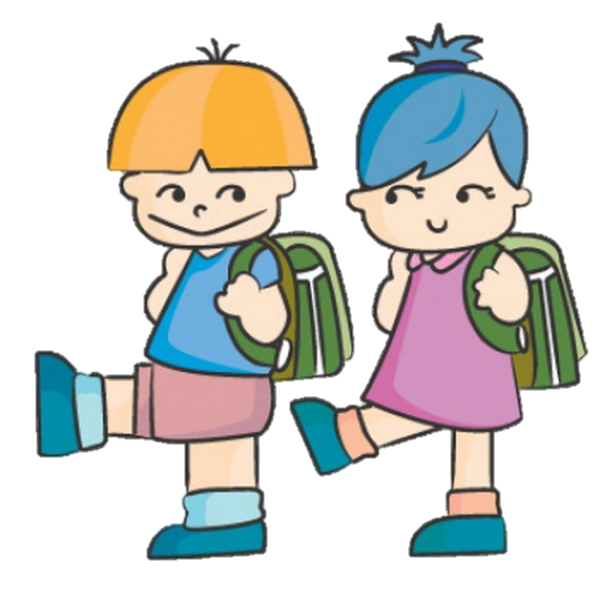 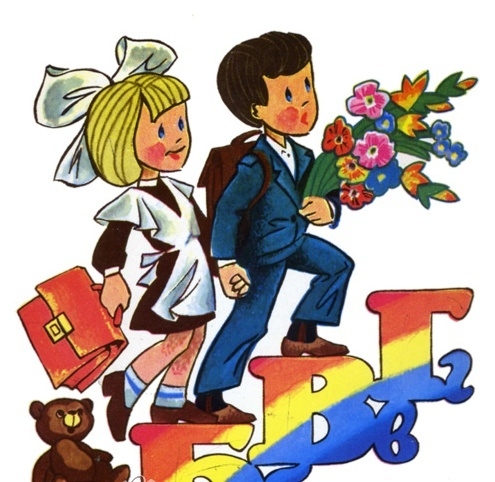 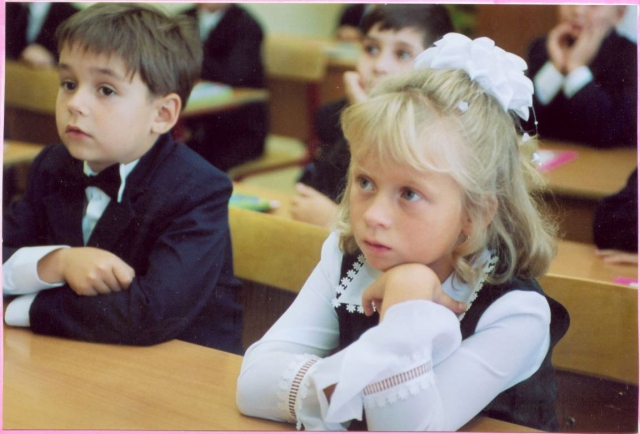 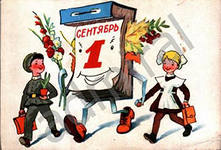 Задание
Разместите всех ребят по вагонам. В каждый вагон помещается не более 4 человек
Закрепление
Друзья – это
Домашнее задание
Написать письмо другу и принести на следующий урок.
§11 читать вопросы с.116-117